Abraham
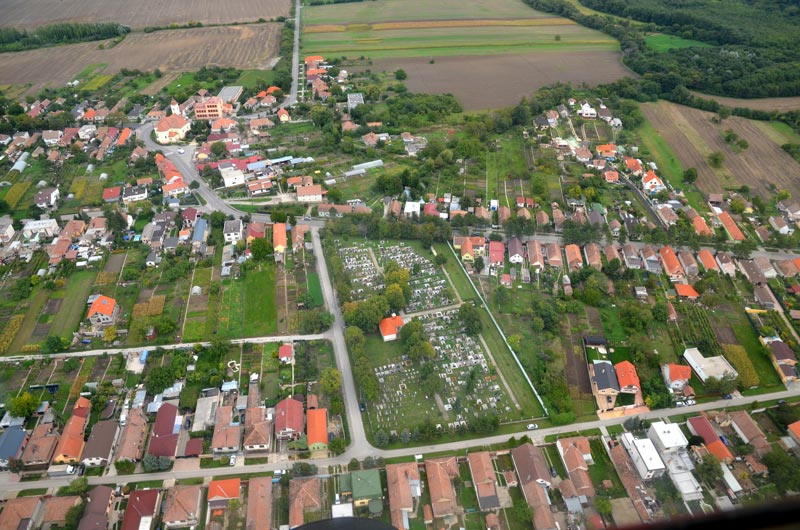 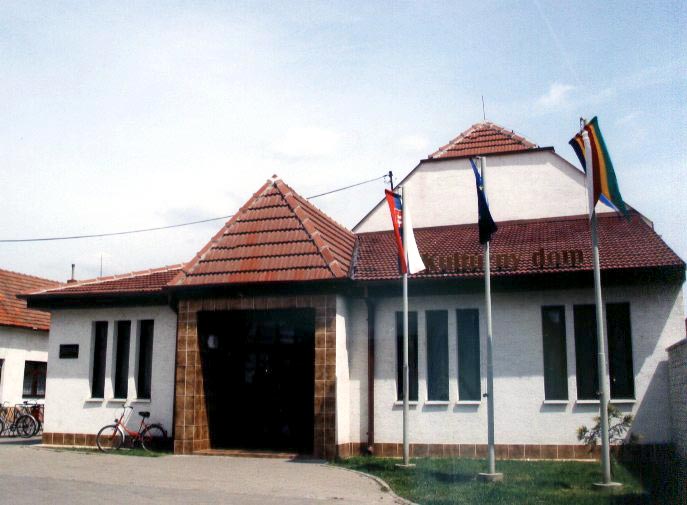 view from above:pohľad z výšky
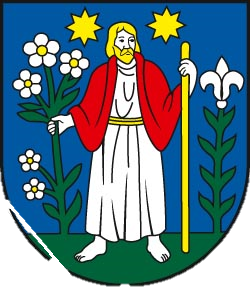 community Center:kultúrny dom
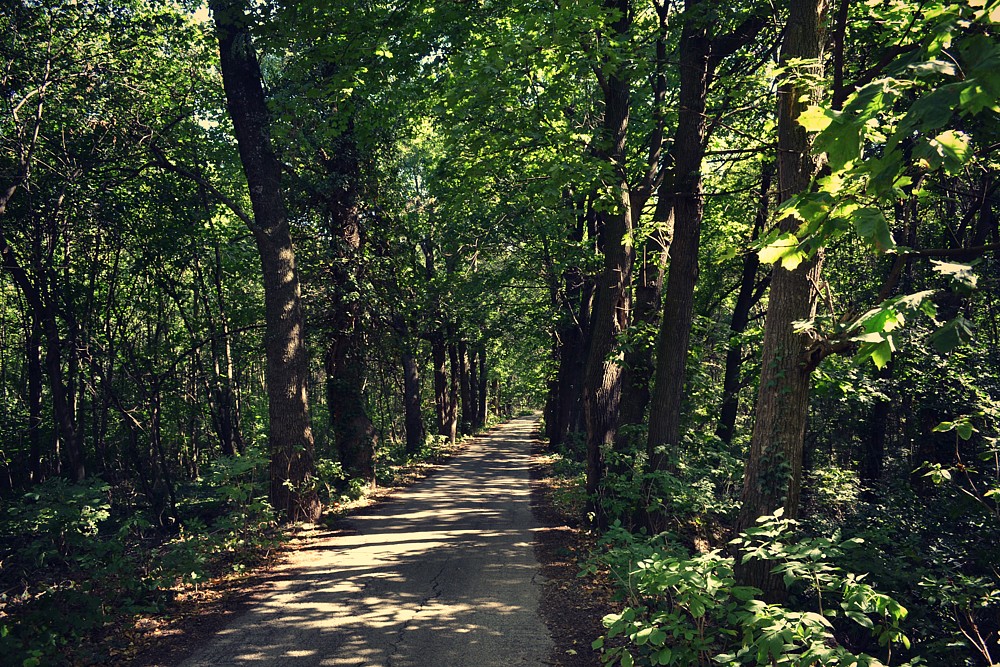 coat of arms: erb
Forest: les
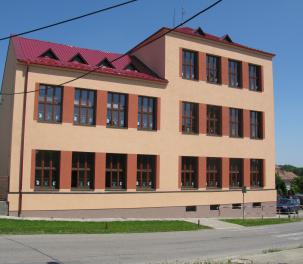 Information
Population:1033
Density:65,46 obyv./km²
Country:Slovakia 
Area:15,78 km² (1 578 ha) 
Name of the school:Základná škola M. Tareka, Abraham
School:škola
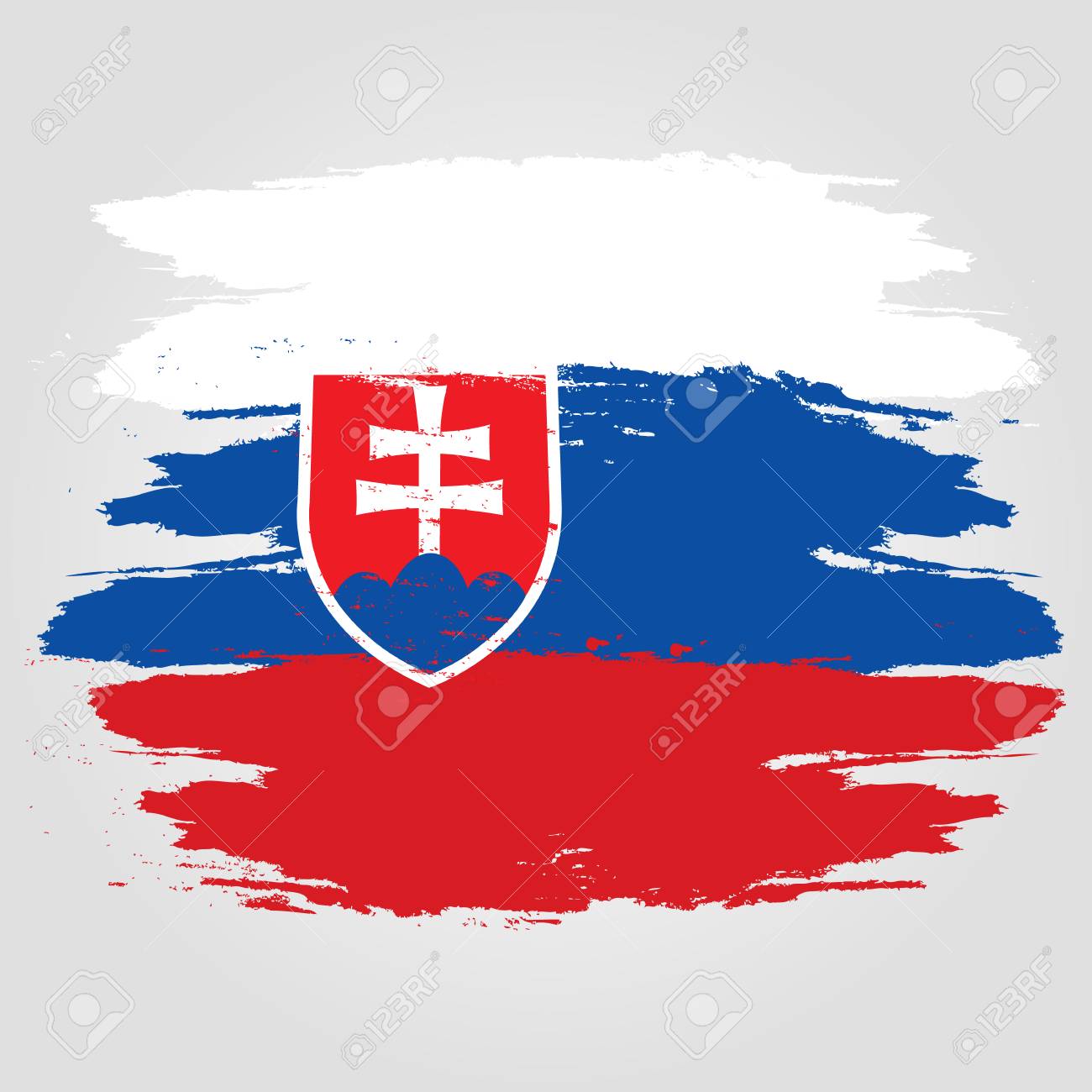 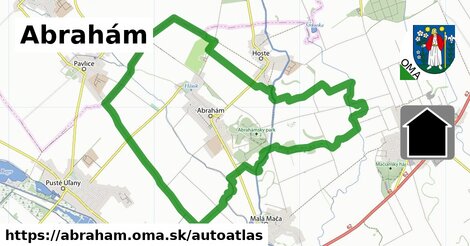 Other photos
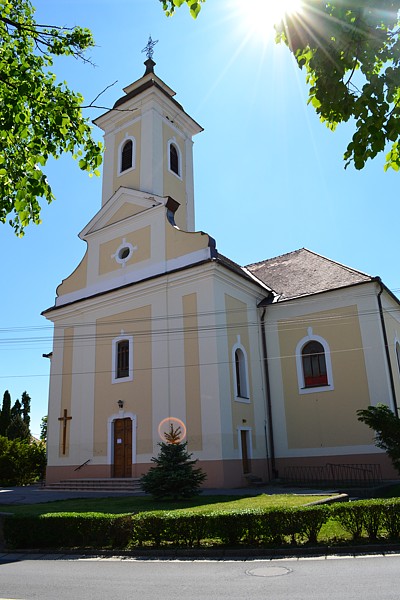 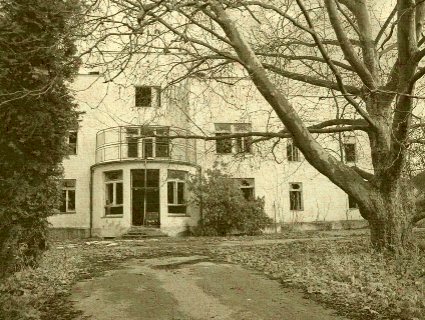 A pond : Hliník
a sanatorium
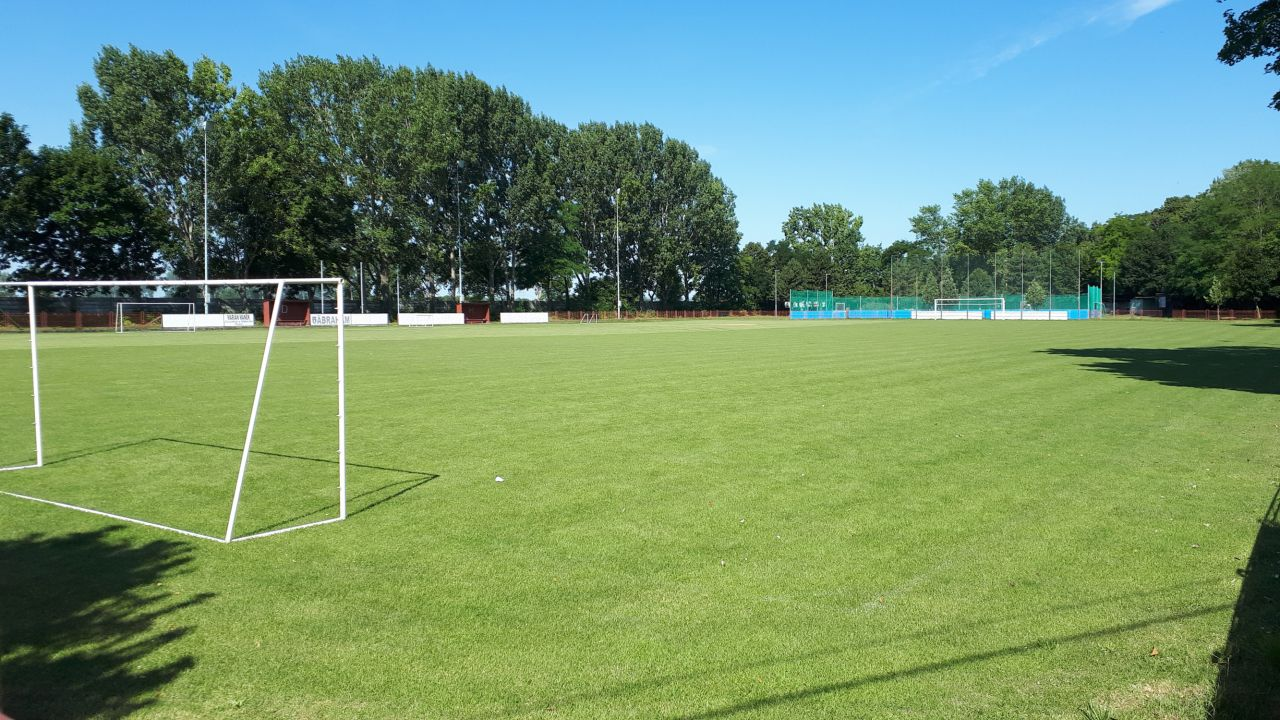 a church
A football pitch
Made by
Kika Stefunkova and Kika Bohunicka
Abrahám, Slovakia